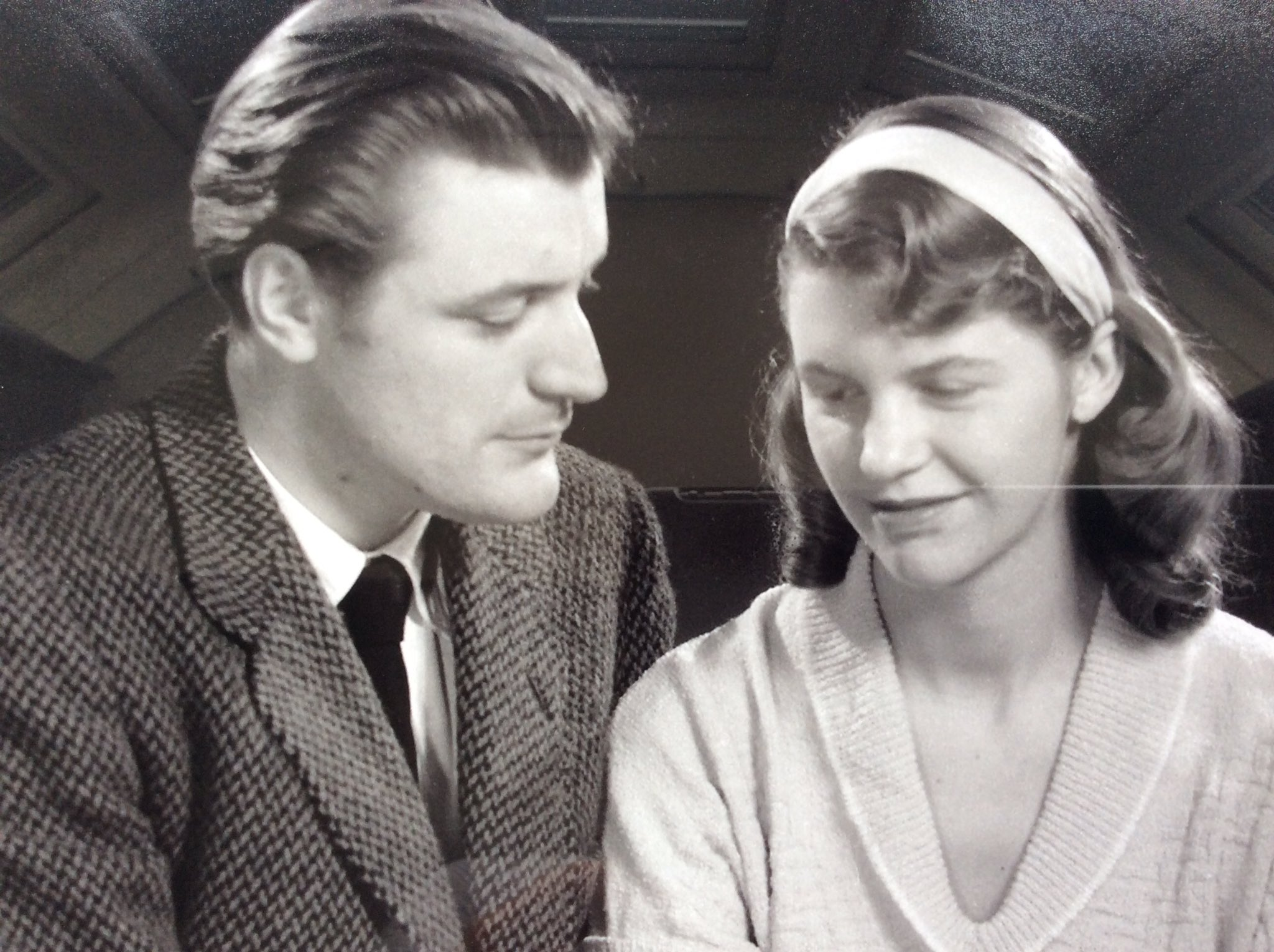 Daddy
by Sylvia Plath
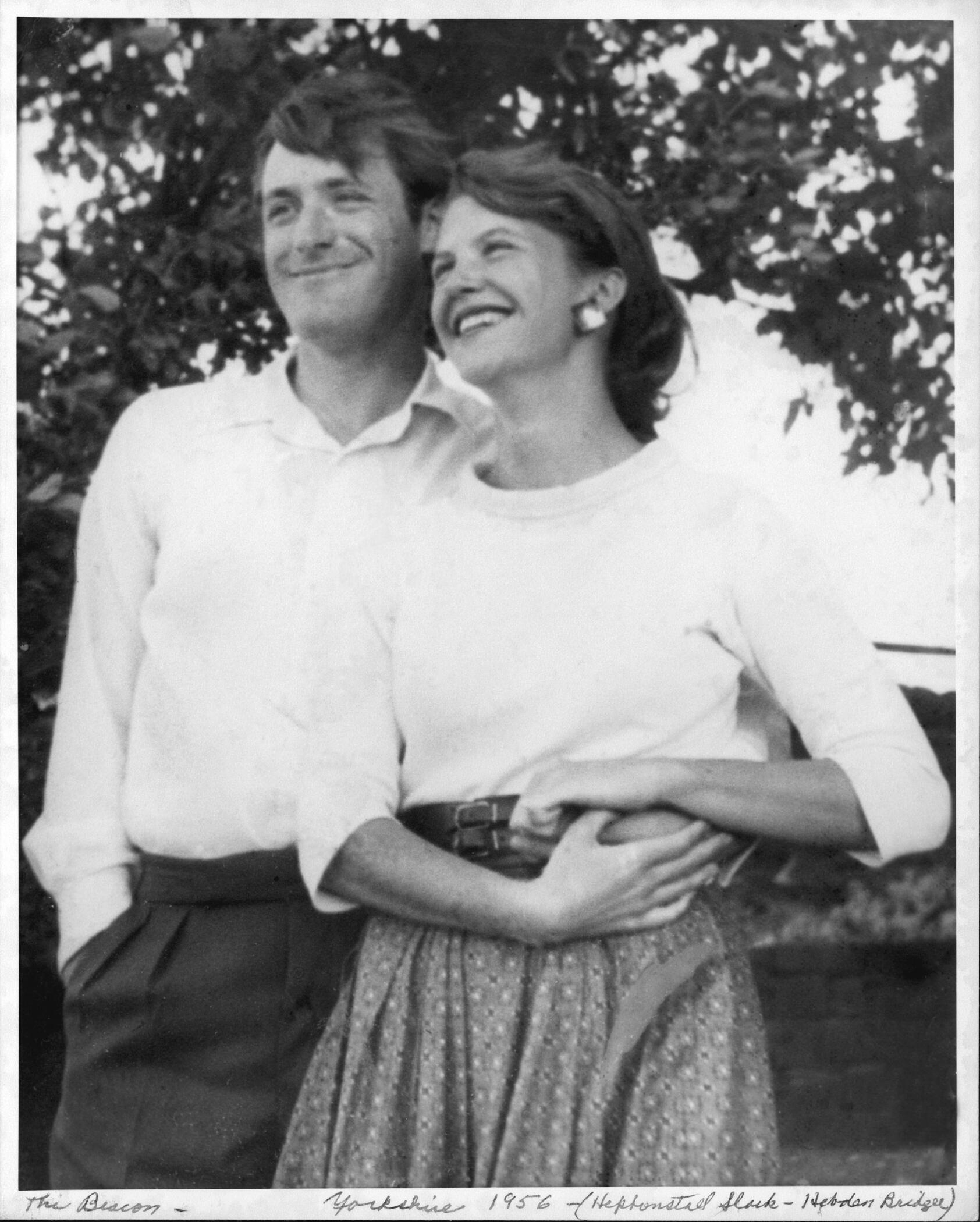 Sylvia Plath
Born in 1932 in Massachusetts
Confessional Poetry
Her father – German immigrant, professor
Committed suicide
Poetry collection – 'Ariel'
Notable Works: 'The Bell Jar', 'The Colossus‘,
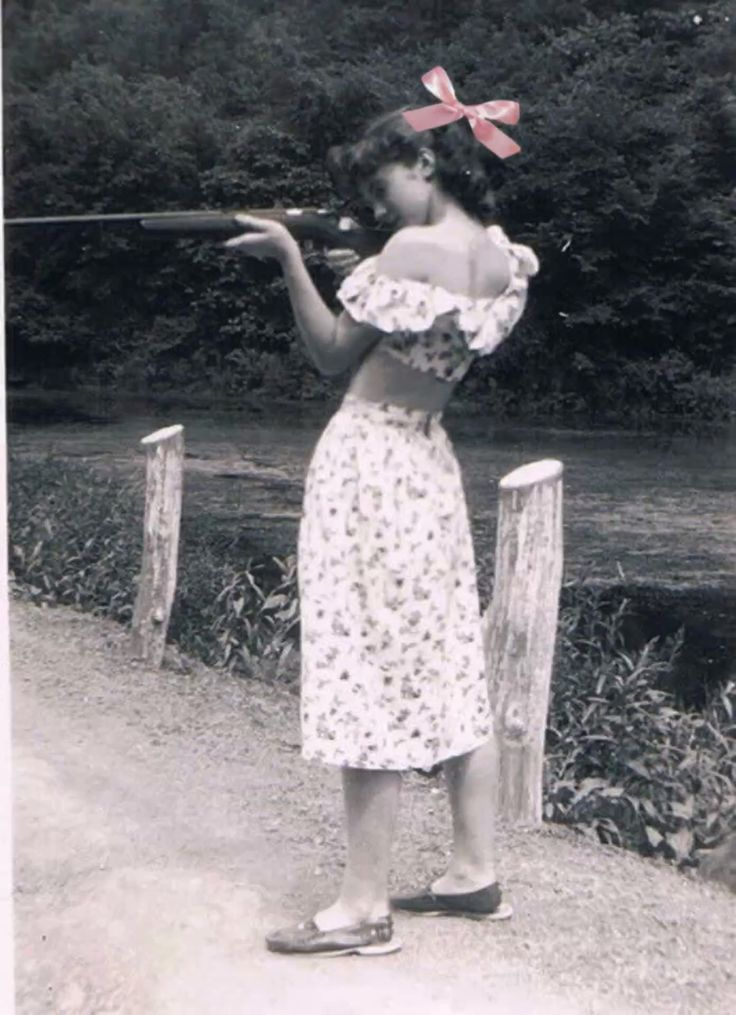 Plot
Dialogue with deceased father
Holocaust and Nazi metaphors
From victim to empowered individual
Symbolic 'killing' of the father figure
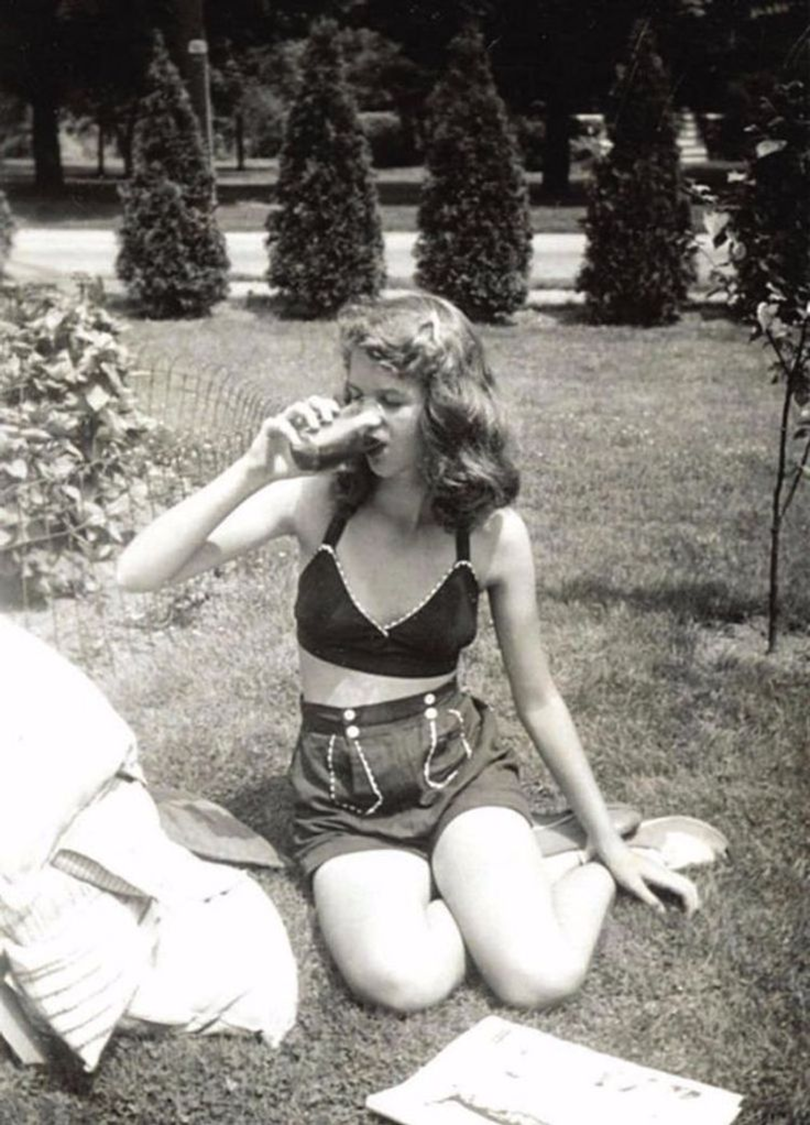 Themes
Patriarchal Oppression
Identity and Rebellion
Death and Memory
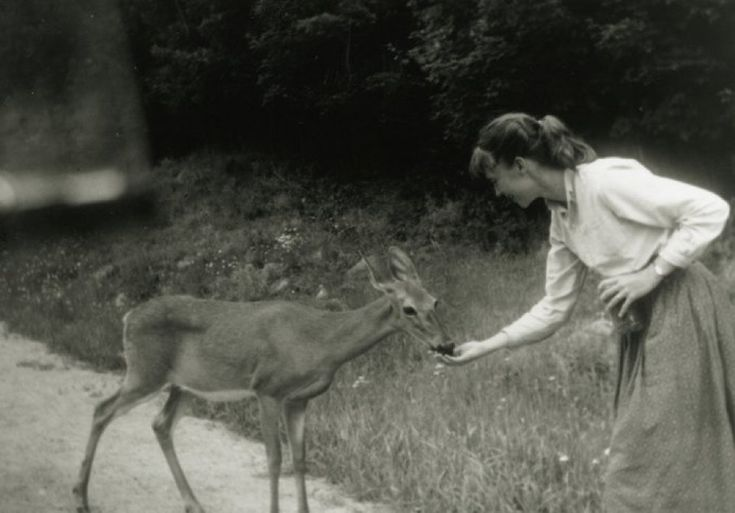 Questions
I have always been scared of you,
With your Luftwaffe, your gobbledygoo.  

Not God but a swastika
So black no sky could squeak through.